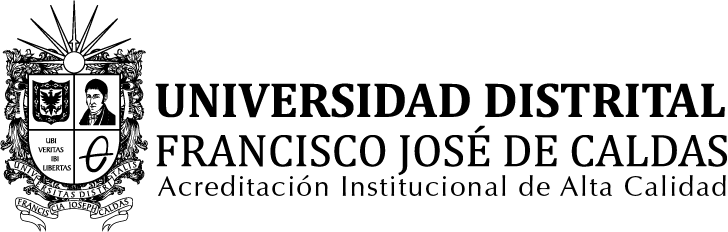 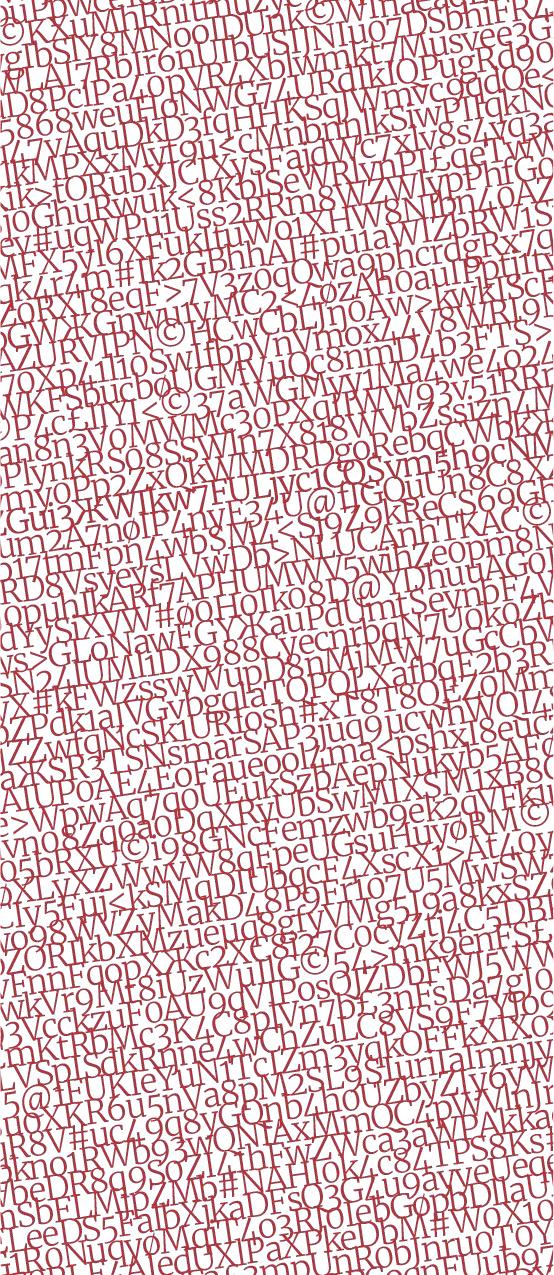 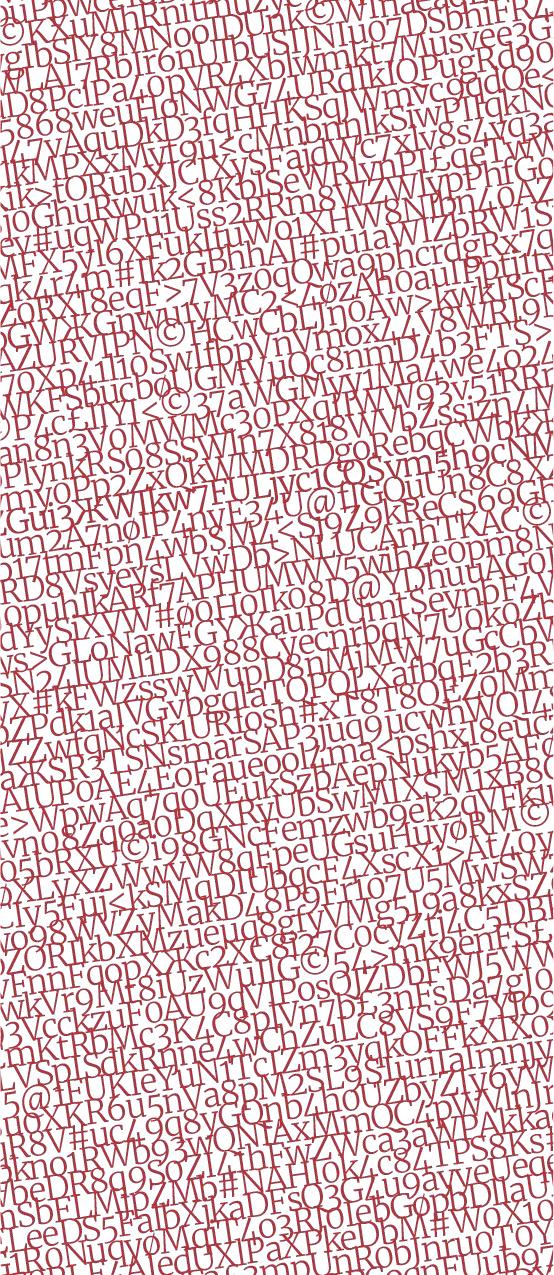 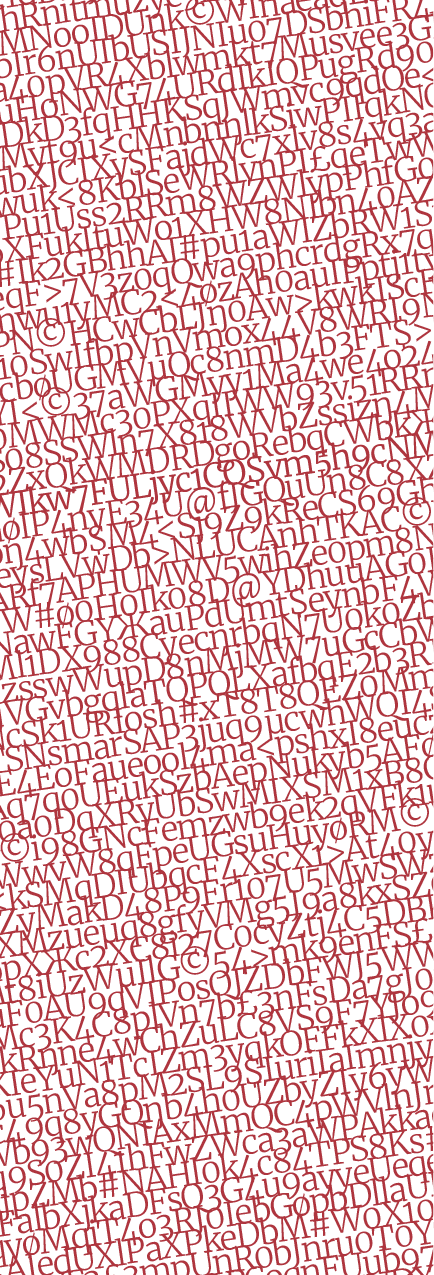 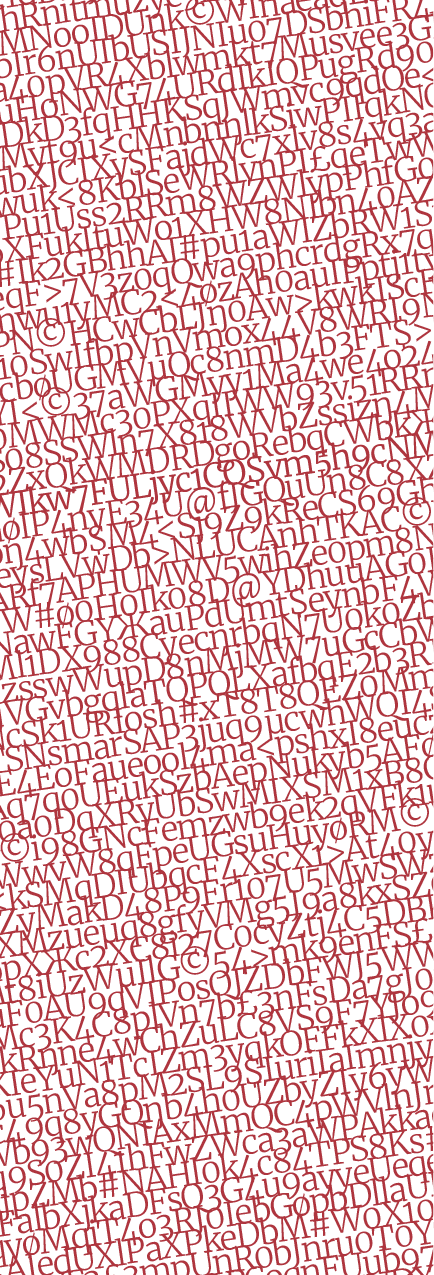 58
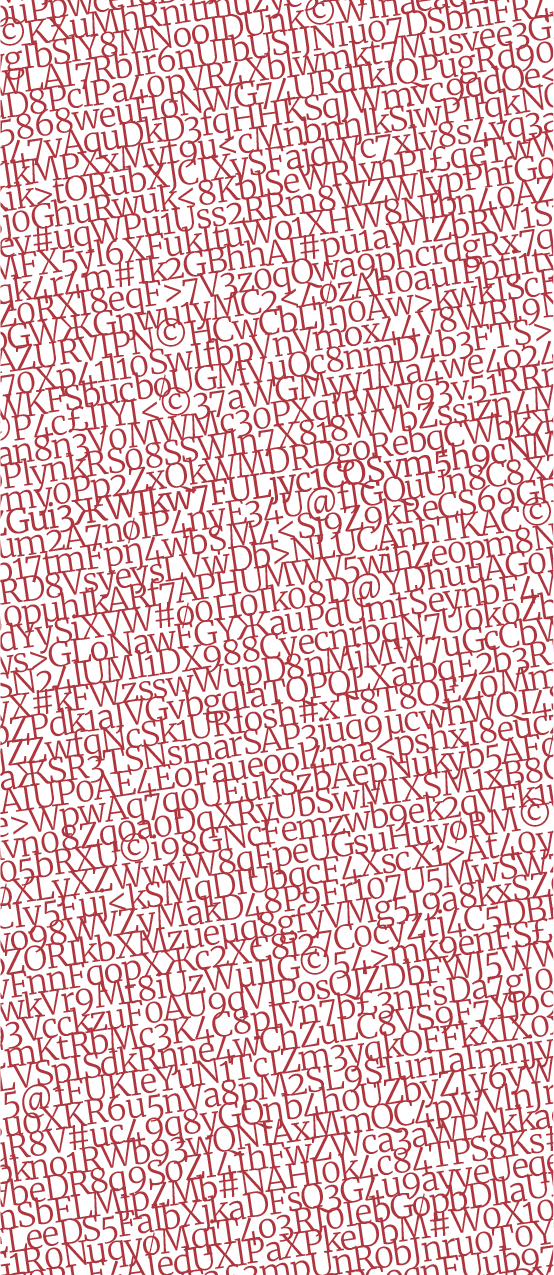 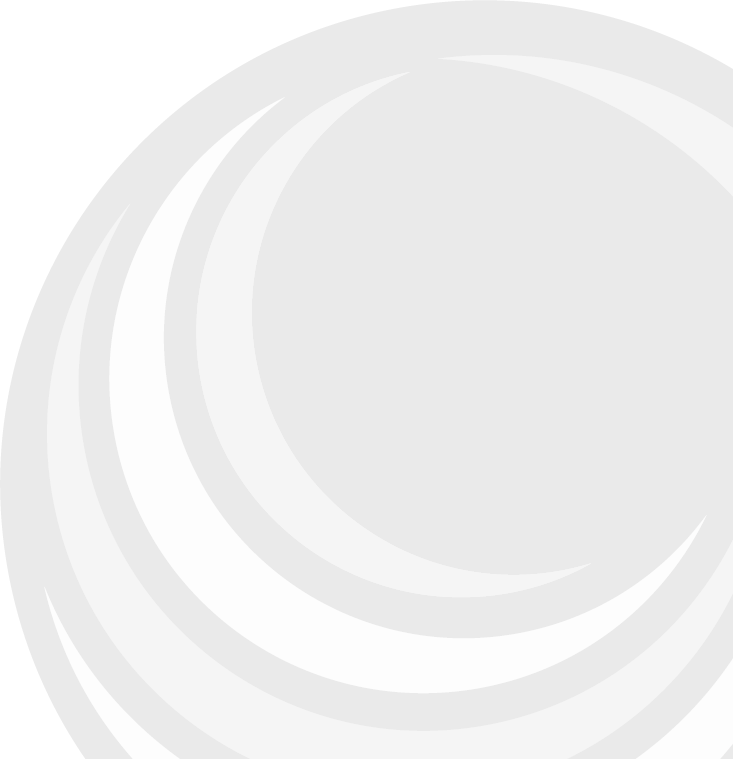